An Examination of End-User Acceptance and Implementation Success with Microsoft Dynamics 365
Glenn E. Stearns
Dissertation Defense Presentation
July 21, 2022
Doctoral Achievement Program
The Washington Center for Management and Leadership
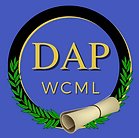 Presentation Outline
Introduction
Background of the Study
Problem Statement
Purpose Statement
Research Question
Research Hypotheses
Theoretical Framework
Literature Review
Research Methodology and Design
Population and Sample
Data Collection and Analysis
Findings of the Study
Implications for Business Practice
Implications for Research
Conclusions from the Study
Summary
Questions
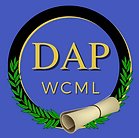 2
Introduction
ERP systems have matured into highly complex, organization-wide management information systems.
ERP implementations involve several failure risks, including technical issues, user behavior issues, overall system design, and end-user acceptance deficiencies. (Ali & Miller, 2017)
The literature includes several studies addressing the issue of deficient end-user acceptance. (AboAbdo, et al., 2019; Noureldeen, et al., 2021)
End-user acceptance continues to be a critical success factor in successful ERP implementation. (Ariwibowo & Abdullah, 2019)
Over half of attempted ERP implementations fail to some degree; many fail completely. (Sheik & Sulphey, 2021) 
Given the high failure rate and significant financial impact of failure at any level, it is beneficial to study the role of end-user acceptance as a factor in reducing this high failure rate. (Alsoub et al., 2017)
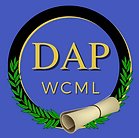 3
Background of the Study
ERP implementation requires full organizational involvement.

Between 50% and 70% of attempted ERP implementations fail.

Some implementations fail to the point of project abandonment.

Lack of end-user acceptance is a major reason for failure.
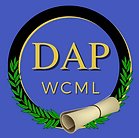 4
Problem Statement
The problem is the continued high rate of failure with the implementation of major ERP systems.
Microsoft Dynamics 365 is the newest entrant into the marketplace for cloud-based ERP systems.
Due to the high risk of ERP implementation failure, a study was needed to examine whether end-user acceptance was a success factor, specifically for Microsoft Dynamics 365 implementations.
Are Microsoft Dynamics 365 implementation projects susceptible to failure due to lack of end-user acceptance?
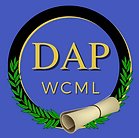 5
Purpose Statement
The purpose of this non-experimental quantitative research study was to examine the role of end-user acceptance as a success factor for Microsoft Dynamics 365 implementations.
Existing research had not yet examined this topic.
This study added to the body of knowledge on this topic.
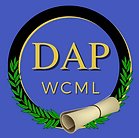 6
Research Question
To what extent is there a relationship between end-user acceptance and the successful implementation of the Microsoft Dynamics 365 ERP system?
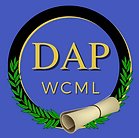 7
Research Hypotheses
H0: There is no significant level of correlation between ERP system user acceptance and the successful implementation of the Microsoft Dynamics 365 ERP system.
Ha: There is a significant positive correlation between ERP system user acceptance and the successful implementation of the Microsoft Dynamics 365 ERP system.
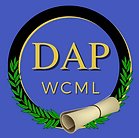 8
Theoretical Framework
The first of two theoretical frameworks used in this study to address its research question is the DeLone and McLean Information Systems Success Model (ISSM): 
The ISSM was published in 1992 and included six interrelated dimensions to effectively measure ERP system implementation success.
The ISSM incorporates user satisfaction as one of its interrelated dimensions which when taken together measure the success of information systems. 
The ISSM is among the most widely cited theoretical models of information systems success measurement in the literature. (Heo & Han, 2003; Myers, et al., 1997; Çelik & Ayaz, 2021)
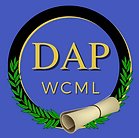 9
Theoretical Framework
The DeLone and McLean ISSM model:
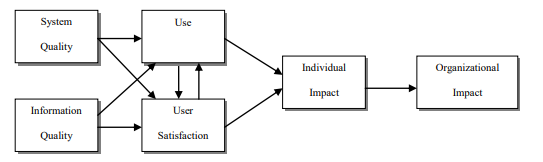 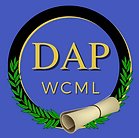 10
Theoretical Framework
The second theoretical framework used in this study is the Davis Technology Acceptance Model (TAM): 
Davis (1989) suggested that perceived use and perceived ease of use directly impacts the degree to which the end user will accept the new technology and fully utilize it.
In comparison to other similar models, TAM is considered to be more predictive and robust.
The TAM model is one of the most widely cited models in the greater study of technology acceptance. (Taherdoost, 2017) 
Abugabah (2009) suggested TAM and ISSM could be seen as complementary theoretical frameworks. They were used as such in this study.
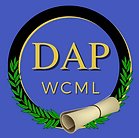 11
Theoretical Framework
The Davis Technology Acceptance Model (TAM)
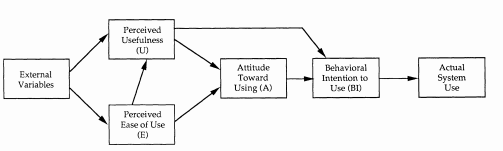 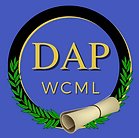 12
Literature Summary
Themes from the Literature Review
“The success or failure of a new [ERP] system hinges directly on the acceptance of that system by the organization’s end users.” (Simon, 2010)
Many studies have demonstrated that end-user acceptance is a leading reason why system implementations either succeed or fail. (Nelson & Somers, 2001)
Users do play a vital role in how an ERP system ultimately performs. Increased use of the system by users positively affects the level of user acceptance of the system and is a predictor of end-user satisfaction. (Sternad & Bobek, 2018; Tai, 2014; Koch, 2011; Varasteh, 2018)
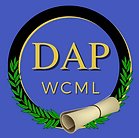 13
Literature Summary
User acceptance is a composite of three factors: human, technological, and organizational. (Kumawat & Kumawat, 2017)
Users can have differing attitudes regarding the technological factor’s role and those attitudes directly influence end-user satisfaction. (Mekadmi & Louati, 2018)
If users are satisfied with the technology used in the system, then the technology positively influences user satisfaction. (Ariwibowo and Abdullah, 2019)
User satisfaction is a primary method of evaluating whether an ERP system implementation is successful. (Wu & Wang, 2006)
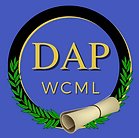 14
Literature Summary
ERP systems must provide information sufficient and suitable to the users’ needs. The information must be accurate, reliable, secure, timely, and up-to-date. (Kulathunga & Fernando, 2019)
User satisfaction is significantly impacted by system quality, information quality, and service quality. (Wibowo & Sari, 2018)
The more prospective users of an ERP system expect from the new system, the more they will benefit and be satisfied. (Mitakos et al., 2010)
User satisfaction is greatly influenced by the level of support included with the new ERP system. (Xulu & Suknunan, 2020)
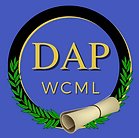 15
Research Methodology and Design
Positivist thinkers use measurements that are objective and quantifiable using scientific methodologies to discover truth and present it empirically. (Antwi & Hamza, 2015)
For positivist thinkers, the purpose of research is to provide a scientific explanation using deductive logic to test their observations. (Antwi & Hamza, 2015)
This study was conducted from the perspective of the positivist research paradigm which states that truth is achieved through findings which can be verified and replicated in order to explain the events being studied. (Antwi & Hamza, 2015)
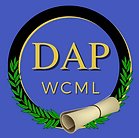 16
Research Methodology and Design
This study employed a cross-sectional survey research approach which resulted in a numeric description of the opinions of a sample of the US  population of Microsoft Dynamics 365 end users.
This study was concerned with the responses at a particular point in time with respect to the variables being measured without any attempt to control the condition of the variables.
This study’s two co-dependent variables were statistically evaluated from survey responses to a Likert scale questionnaire based upon the ISSM and the TAM.
Employing a web-based survey instrument provided the best way to secure an acceptable sample population, poll the desired target audience, and collect and analyze the survey responses.
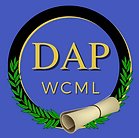 17
Population and Sample
The target population included Microsoft Dynamics 365 end users of organizations which were currently or had recently implemented Microsoft Dynamics 365.
The population included Microsoft Dynamics 365 end-users in the United States with differing income levels, education levels, age groups, and ethnic backgrounds.
Simple random probability was the sampling technique used in the study.
G*Power-3 calculated a sample size of 111. This was increased to 133 to allow for non-qualified or ineligible survey responses.
The academic research arm of SurveyMonkey® selected the random sample from its panel of people who represented this study’s sample frame.
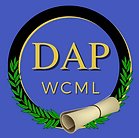 18
Data Collection and Analysis
The survey instrument for this study included the 12-statement TAM questionnaire and the 29-statement ISSM questionnaire.
All statements were evaluated using a five-point Likert scale, and all statements required a response.
The survey resulted in 273 responses. 140 were disqualified with 133 qualified responses remaining.
The average respondent was female in the 45-60 year age group with an annual income of $25K to $50K, residing in the middle Atlantic area of the USA.
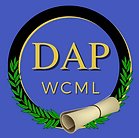 19
Data Collection and Analysis
The scaled survey data was tested for normality using the Shapiro-Wilk normality test. The test did not show a significant departure from normality with W=.98 and p=.26. This does not prove the data is normally distributed, only that the assumption that the data is normally distributed cannot be rejected.
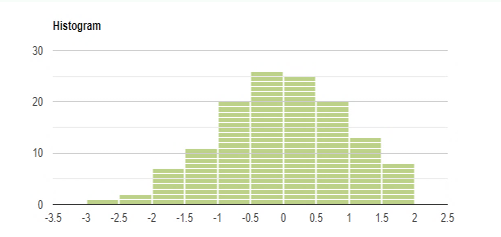 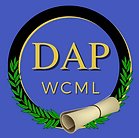 20
Data Collection and Analysis
The research question suggested the possibility of a statistical correlation between end-user acceptance and the successful implementation of Microsoft Dynamics 365.
The Pearson’s correlation coefficient test value was .89 which indicates an 89% positive correlation between the two co-dependent variables. The coefficient of determination, R2, was .79 indicating a 79% goodness of fit.
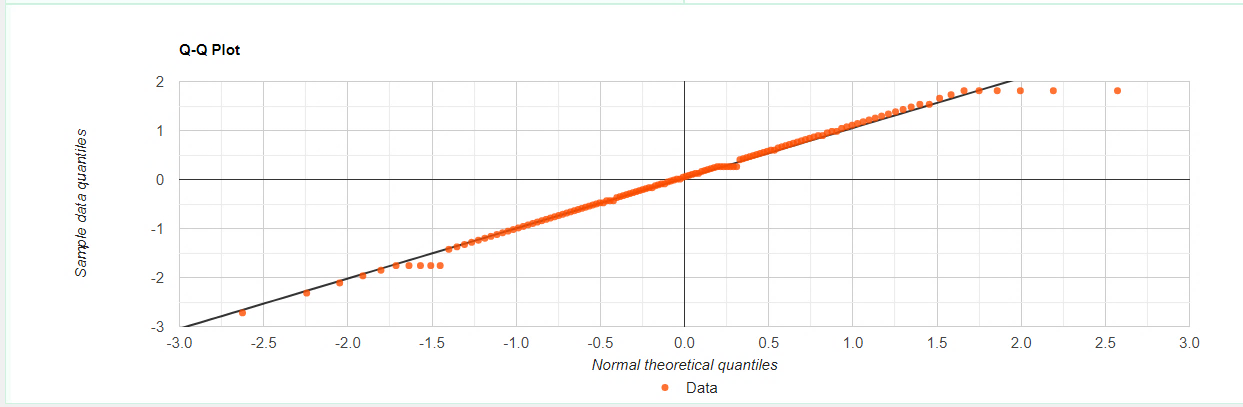 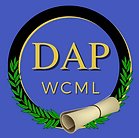 21
Findings of the Study
The statistical analysis of the results of the survey found a significant correlation between ERP system end-user acceptance and ERP system implementation success, supporting the acceptance of Ha: and the rejection of H0:.
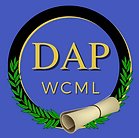 22
Implications for Business Practice
This study underscored the high positive correlation between end-user acceptance and successful ERP system implementation.
End-user acceptance is not the only significant and critical risk factor to be considered in ERP system implementations as the literature review illustrated; however, other risk factors were beyond the scope of this study.
Strong organizational change management initiatives and comprehensive end-user training will help ensure implementation success and mitigate implementation costs.
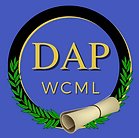 23
Implications for Research
Much research has been done using TAM and ISSM separately and independently.
Less is known about the use of the two models as co-dependent variables in a correlation analysis as was done in this study.
Future research should explore the potential existence of other correlations between the elements and dimensions of TAM and ISSM.
Future studies should examine the potential existence of a cause-and-effect relationship between TAM and ISSM as applied to ERP implementations, particularly Microsoft Dynamics 365.
Further study into ERP implementation costs and the cost savings associated with maximizing end-user acceptance would be excellent topics for future research.
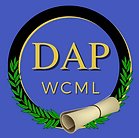 24
Conclusions
Increasing numbers of businesses are turning to ERP systems as a major approach to increasing competitive advantage.
ERP systems represent a significant commitment of financial and operational resources and essentially redefine all aspects of organizational operations.
The decision to implement an ERP system is high risk with failure rates of 50% to 70%.
Companies must mitigate as many risks as possible to help ensure a successful implementation.
Paramount in doing this is ensuring that end-users accept and are satisfied with the new ERP system.
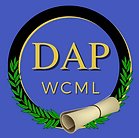 25
Summary
Microsoft Dynamics 365 is the newest entrant into the family of cloud-based ERP systems.
This study was conducted to determine if this new ERP system may be as susceptible to implementation failure as other ERP systems have been over the last 20 years.
This study considered one critical failure factor: poor end-user acceptance.
This study did not find that achieving high levels of end-user acceptance will ensure a successful ERP implementation.
This study did find that end-user acceptance is a significant mitigating factor against ERP implementation failure, specifically with Microsoft Dynamics 365.
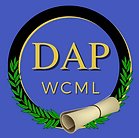 26
Questions
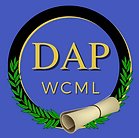 27